Gaseous Detectors
Nami Saito (GSI/HIM)
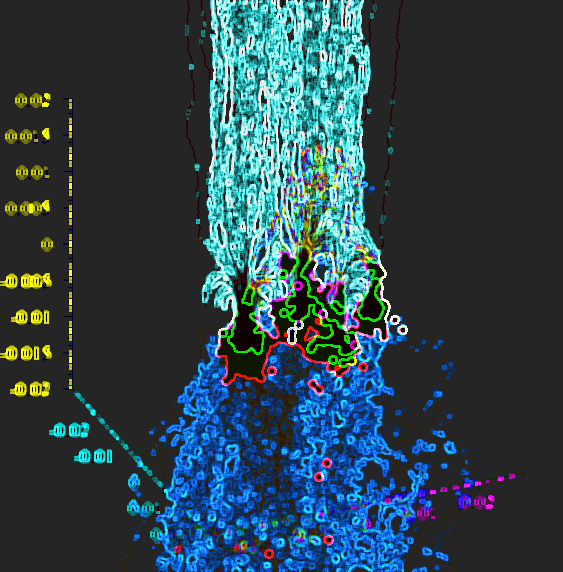 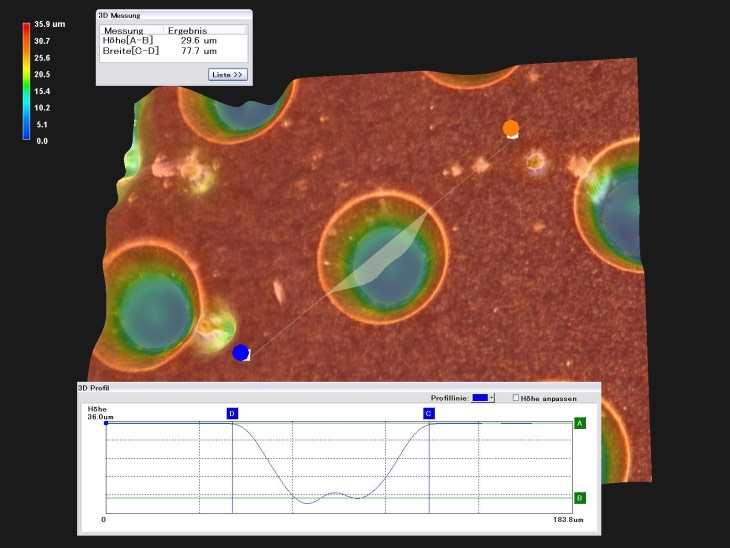 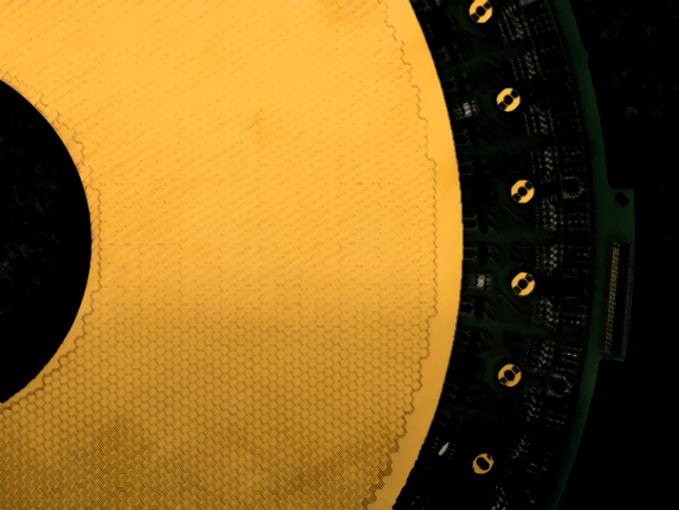 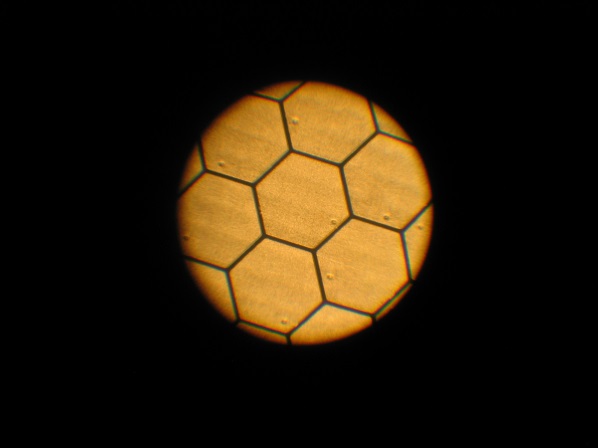 [Speaker Notes: ( women issue.. )
I am working in a group in the detector lab in GSI developing gaseous detectors. and acturely 40 % are women in the group.]
R&D in Broad Range
Developments
  
Idea  Design  Fabrication  
 Application  Spin-off
Scope
  
Photon, MIP, Heavy ions
Electronics
Chemistry
Scale   
   
Single channel  High-complex
millimeter  meter
[Speaker Notes: “Gaseous ionization detectors utilize state of the art technologies from many scientific fields, 
Material science and electronics researches we do collaborate  
and we have collaborations among institutions and we are interacting each other for research and developments.

For R&D, we consider things in a broad range. For example, for development process is starting from idea and we do design,.. application and spin-off like medical application, We have also strong cross-links to the accelerators 

..from single channel to pixelated in High-complex, kubic meter scale that would be difficult for semi-conductor detectors  as active media” complementary link to solid state detectors.

We take decisions on the technologies to develop according to the needs of the experiments to build (looking for ‘new physics’) and the facilities (e.g. accelerators) to operate. And we aim to maximize synergies between program fields and look for applications with an added value for the society (cancer treatment, medical imaging etc.).]
Applications from basic physics to applied research
Figures of merit
Size               	100 m3, 10m2
Materials       	0.1 % of X0
Rate                	10 MHz
Dynamic range	 fA ÷ mA
Resolution  	1 %(E), 30µm(x) 
		100 ps(t)
Efficiency 	100 %
Stability                	decade
Durability 	against radiation
R&D key components
Interaction in gas
Amplification (e- avalanche)
Readout electronics
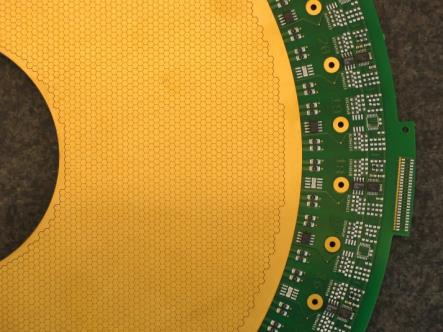 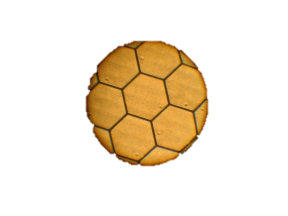 Readout pad plane
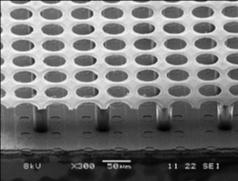 Key technologies 
Resistive Plate Chamber 
Gas Electron Multiplier 
Micro-Mesh Gaseous Structure 
Integrated Grid on Si
Micro Pixel Chamber
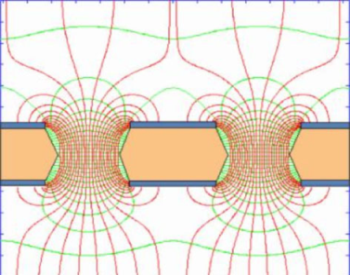 Ingrid
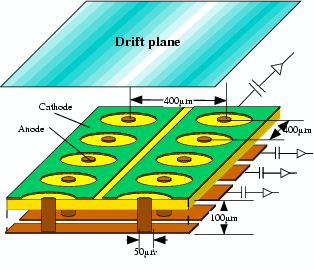 Electric fields of GEM foil
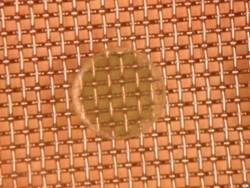 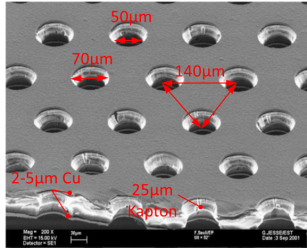 µ-PIC
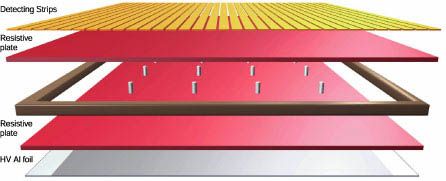 RPC
MicroMegas
GEM
[Speaker Notes: This is just an example…: Needs are: larger, finer, thinner,
Its applied in Matter (MaT) but also in other fields BUT
Make such cutting edge detectors reality and affordable & exploit synergies Networking activities within and across the HGF program (Material, Life) but also with national and international universities (TUM,HIM,UAN) and industrial partners (CERN, TECHTRA) are essential to get the job done
relevant for industry  talk & teach industry,  BUT of course we do not realize CMS

RPC (Resistive Plate. Chamber):
GEM (Gas Electron Multiplier): micro scale holes
MicroMegas (Micro-Mesh Gaseous Structure): micro-mesh
Ingrid (Integrated Grid on Si): thin metal grid on Si chip  
µ-PIC (Micro Pixel Chamber): avalanche at readout pixel]
GEM-Tracker
A charged-particle track detection-system in the  PANDA target spectrometer
Compact
	        Modular
     Minimized material
           Innovative
	    cutting-edge
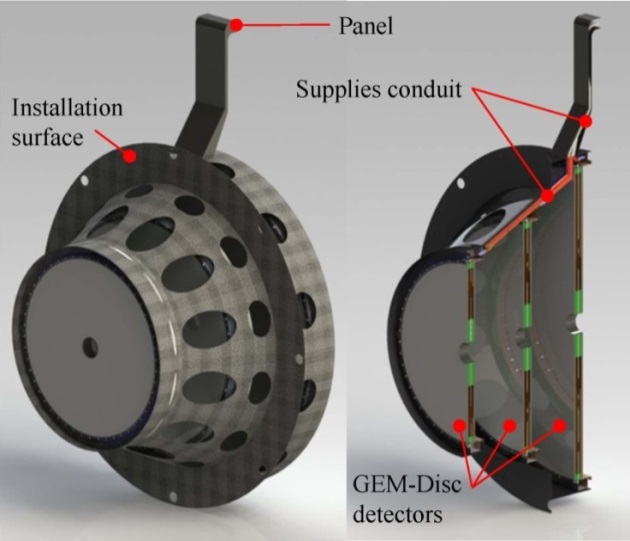 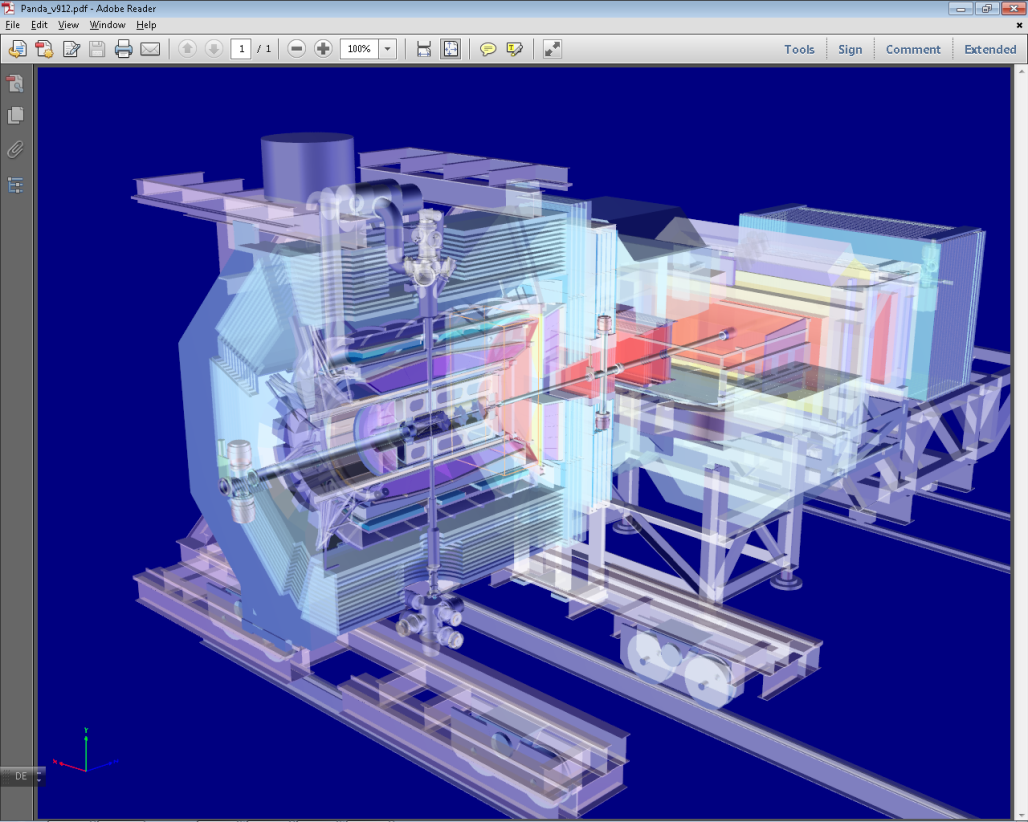 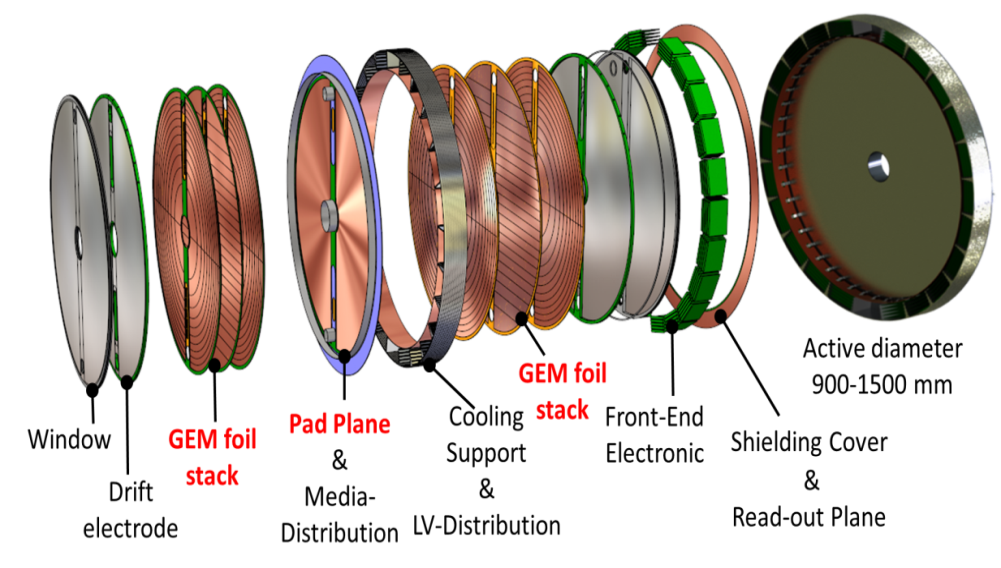 Large scale 	        	     1.5 m
Thin materials         	     ~0.5 % of X0 
High rates 	       	     ~100 kHz/cm2
Track resolution      	     ~100 µm
Double drift volumes 	     1 cm gap
Sectored GEM foils             1000 sect./disc
Continuous readout	      32 MHz
Micro-patterned pad-plane  ~40 kch
[Speaker Notes: This is just an example….for a high energy physics application aiming for new physics, driving developments applied in accelerator applications and medical imaging for cancer treatment

lossless, high aperture, high det. eff., large acceptance 100% 5-25°

Opens new horizons]
Common infrastructureJoint ventures
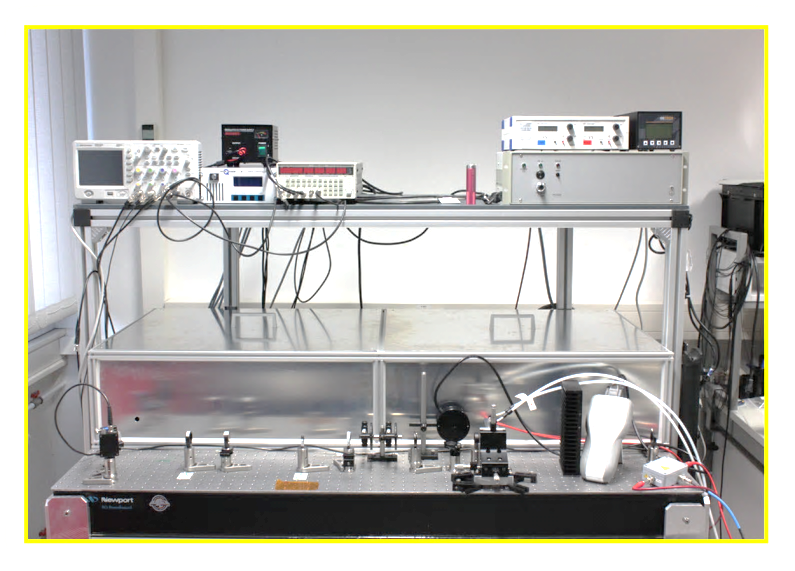 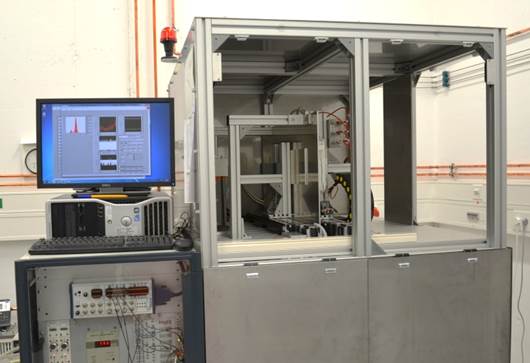 Aging test with a X-ray source
Test bench with laser
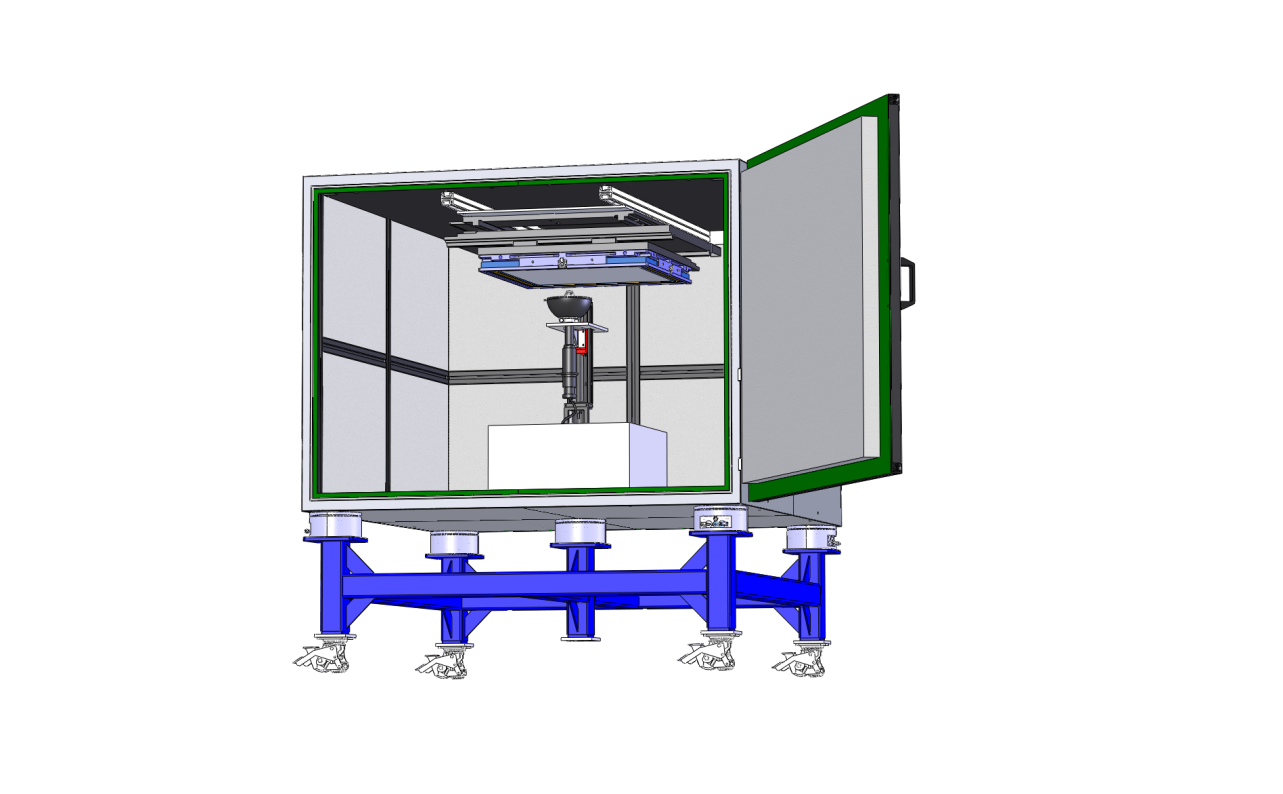 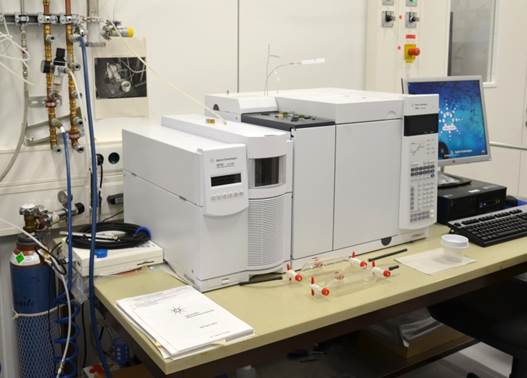 2D-scan system (microscope, X-ray, laser, scintillator)
Gas chromatography
[Speaker Notes: We offer service to the community within HGF and collaborators to be effective and gain synergies.  
We have a center where gas chromatography, .


(We have strategic collaborations with universities and other institutes, eg. in PANDA with UAN, HIP, TUM, LMU also within the EU-funded topics and even some projects which profit synergeticall from DFG funds. )
(iso-class 3: 0.29p/m3 for >5micron)]
Simple
Perspective & Vision
Solid state        +               Optical
[Speaker Notes: Gas are unbeaten when it comes to size (m2) and cost effectively to extract information from huge detection/interaction volumes (of 100m3) in one single installation
Challenges are within increasingly large information (TB/s) to be distilled within a short and eventually continuous in time (e.g. in PANDA) , requiring high channel numbers (reaching Mio) and novel read-out systems]
End
Gaseous Detectors - Summery
Gaseous detectors have extensive use in scientific researches offering a large area coverage with low material budget
Unprecedented granularity of readout compete with Si-based device.
Cutting edge RPC system and robust and scalable micro-patterned gaseous detectors drive state-of-the-art technologies forward exploiting excellent timing, trigger and tracking applications.   
Common infrastructure and joint venture accelerate R&D processes and enhance know-how on system engineering, quality assurance, and aging control.
Gaseous detectors are currently at optimization and integration phases, and possible scenario is to have a simple structure as micro-PIC has with technology from solid-state and optics
[Speaker Notes: Gaseous detectors are cross links among scientific fields and R&D make gain of many applications (accelerator control, low-to-high-energy physics experiments, medical imaging system)
Advanced gaseous detectors have sophisticated micro structures. Challenges are within large scale and large information handling though readout system.
State of the art technologies need to be pushed to enlarge application fields (boundaries – larger readout plane at higher density, slim down, lighter and stronger structural materials).]